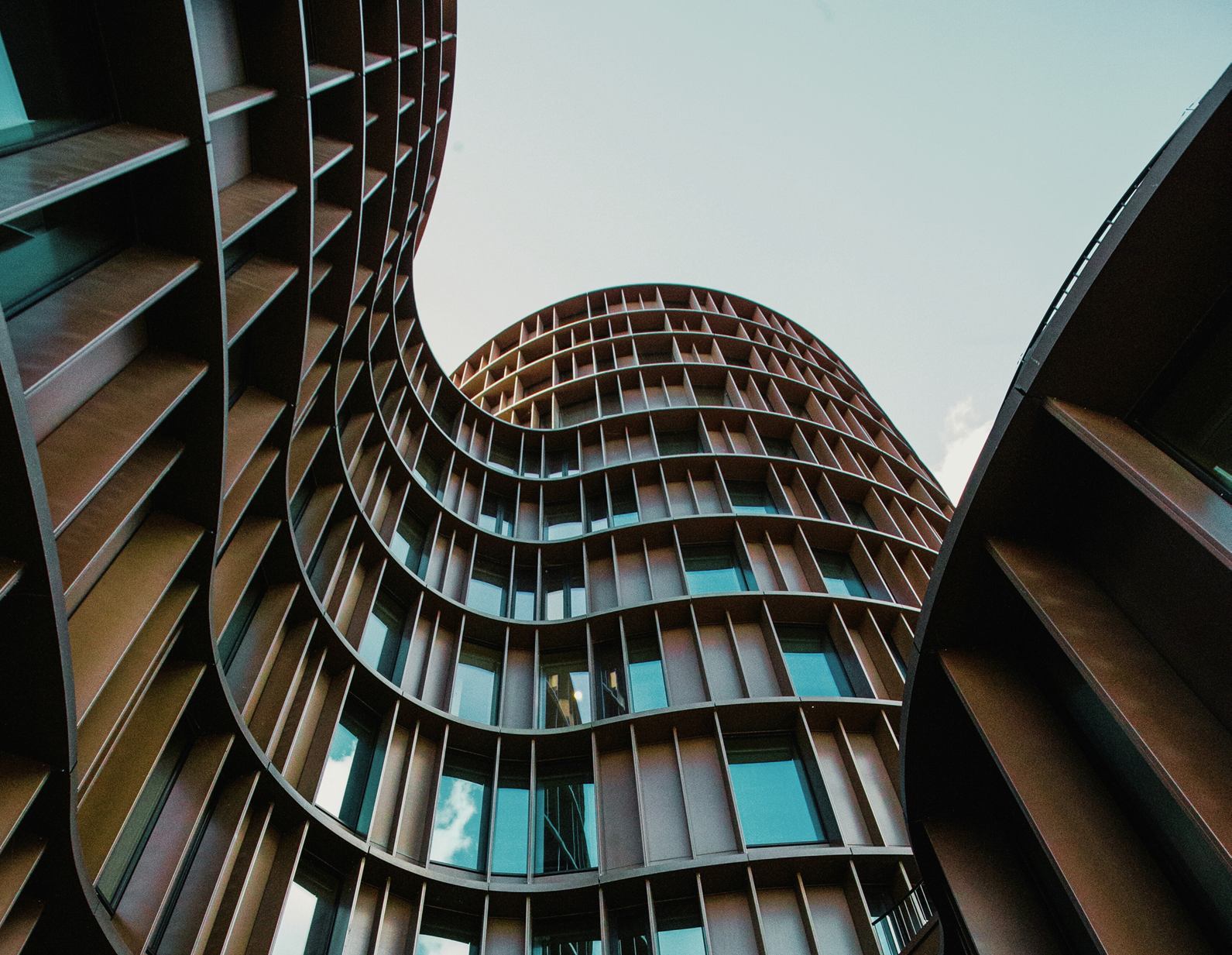 SIMPLE AND FORMAL BANKING PROPOSAL
1
2
3
TABLE OF CONTENTS
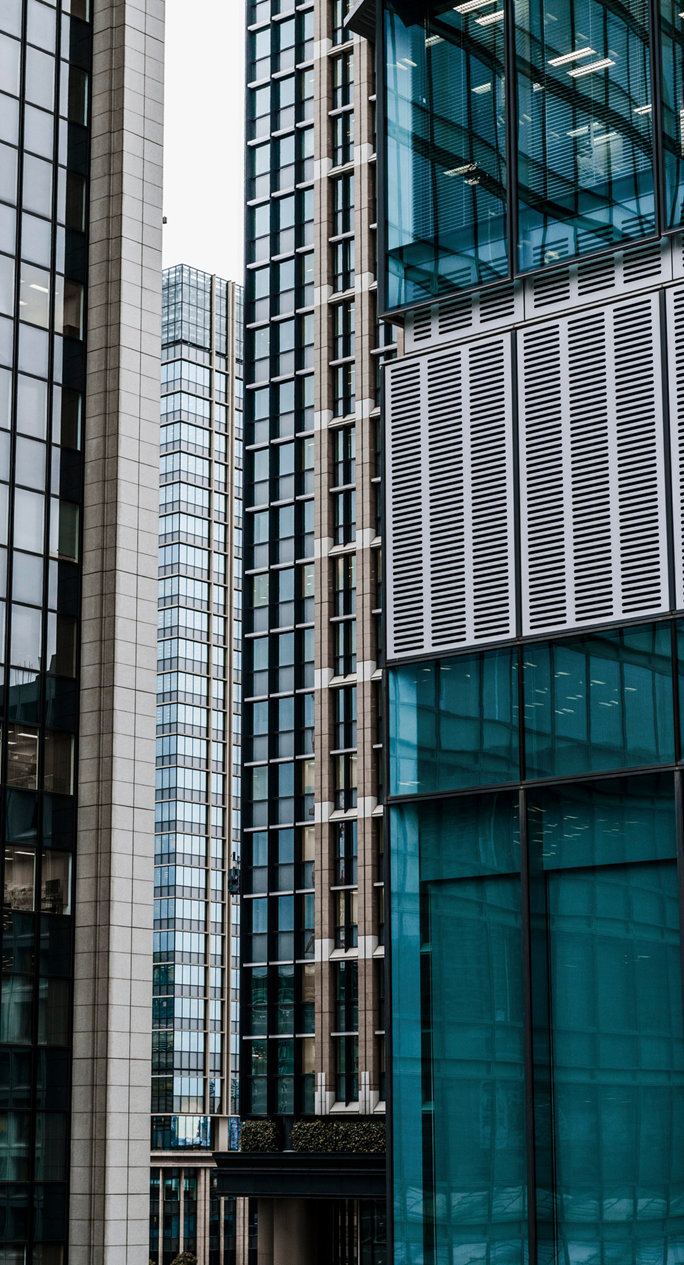 INTRODUCTION
OUR PROJECTS
Elaborate on what you want to discuss.
Elaborate on what you want to discuss.
ABOUT US
Elaborate on what you want to discuss.
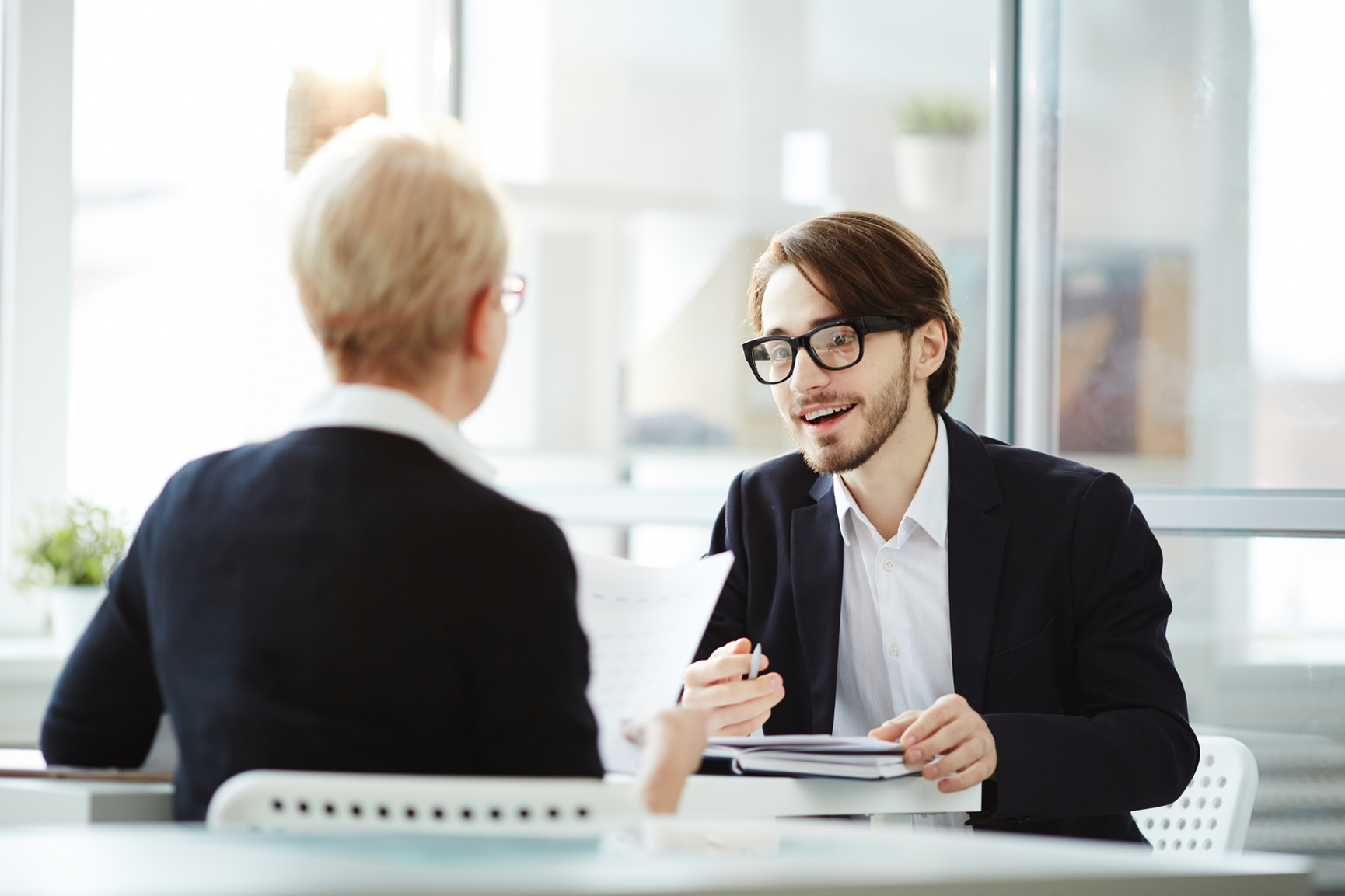 1
INTRODUCTION
Elaborate on what you want to discuss. Elaborate on what you want to discuss.
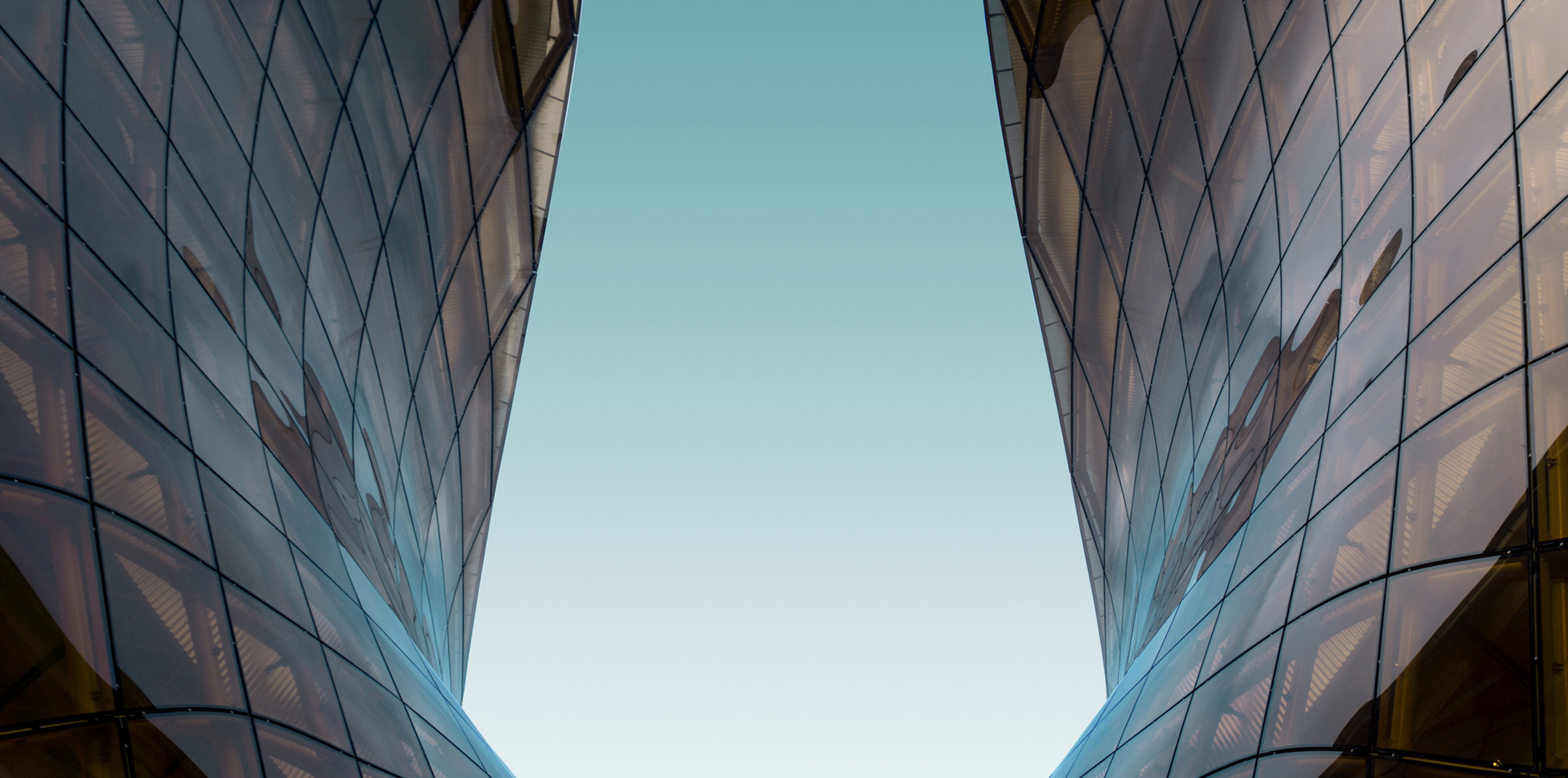 W E L C O M E
I'm Rain, and I'll be sharing with you my beautiful ideas. Follow me at @reallygreatsite to learn more.
TO   PRESENTATION
WHO WE ARE?
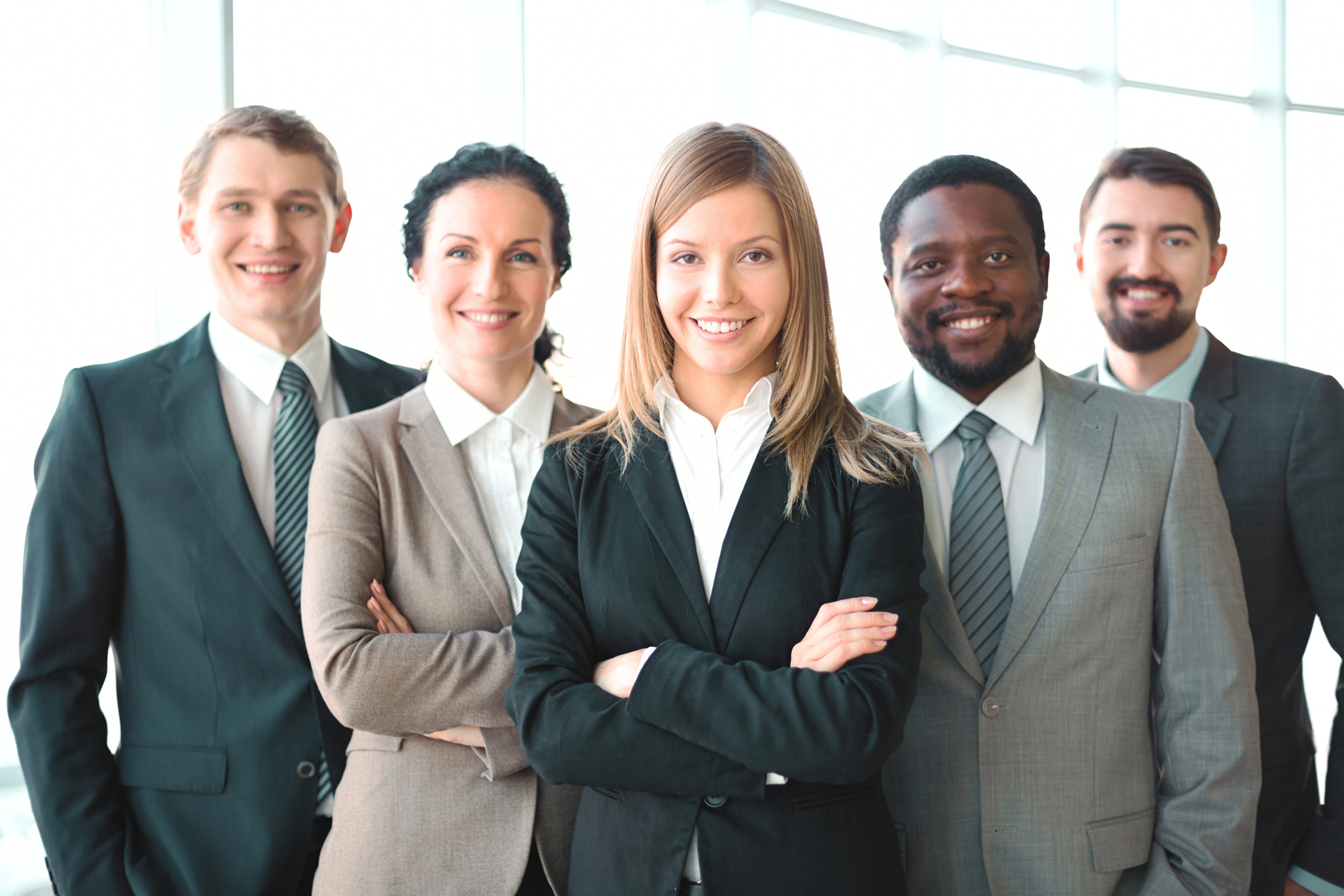 Briefly elaborate on what you want to discuss.
WHAT WE DO?
OUR COMPANY
Briefly elaborate on what you want to discuss.
VISION
MISSION
Enter your grand vision statement! Enter your grand vision statement!
Enter your grand vision statement! Enter your grand vision statement!
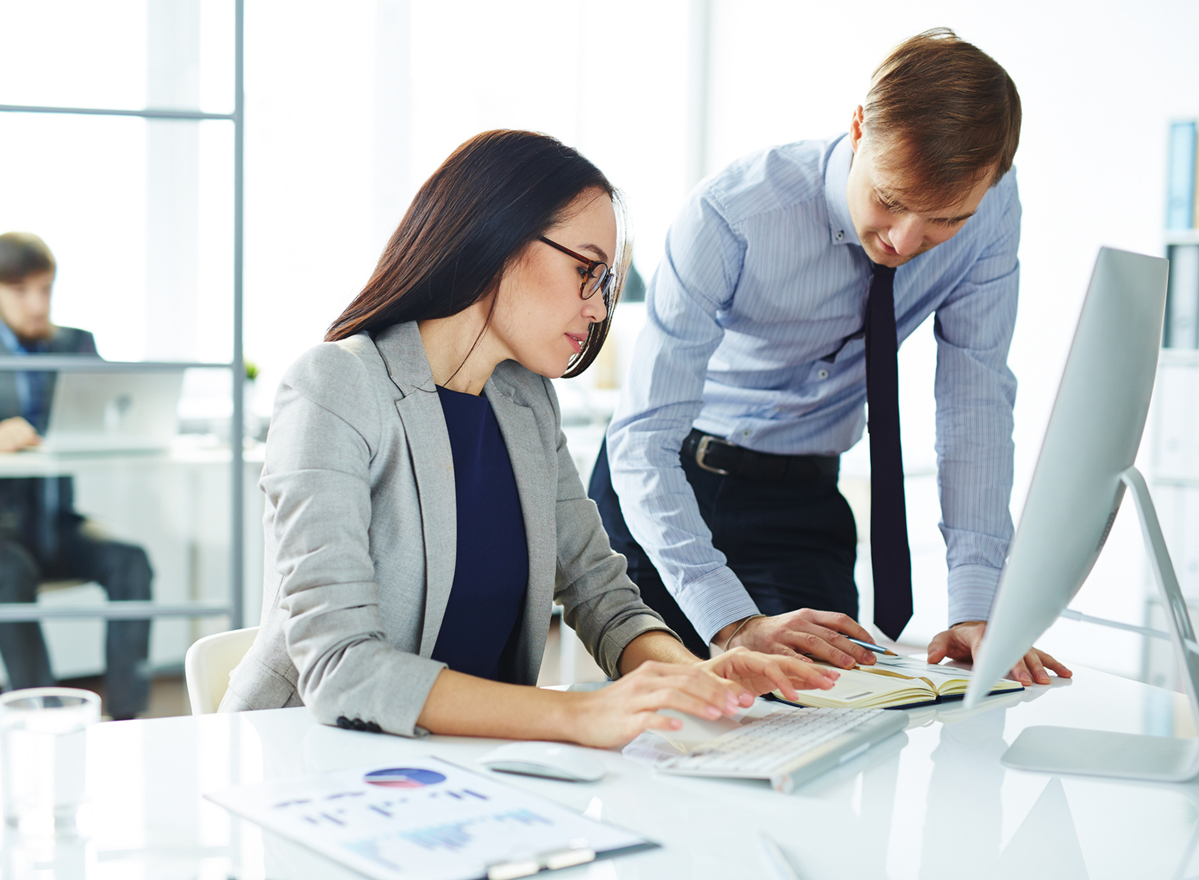 2
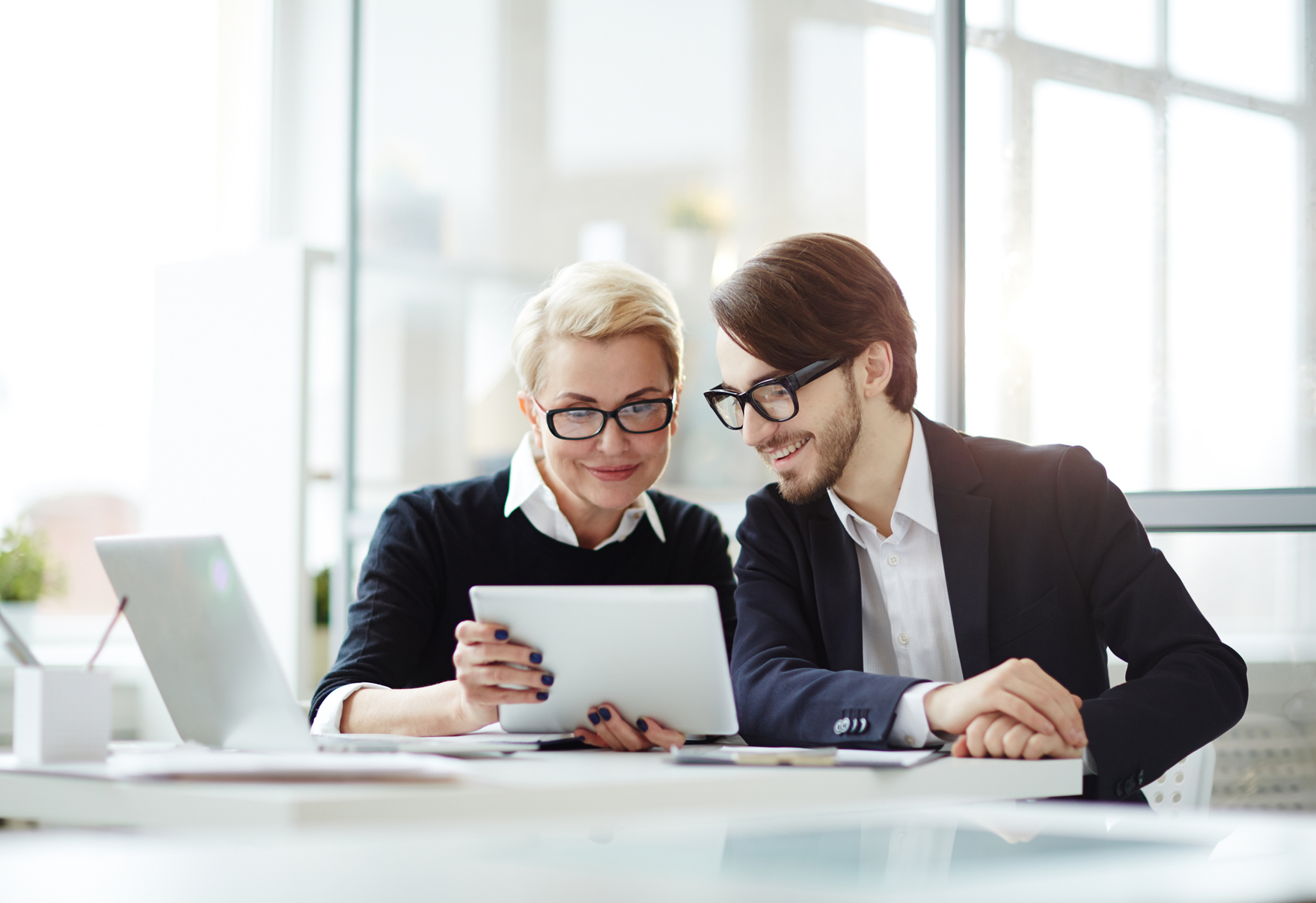 OUR PROJECTS
ELABORATE ON WHAT YOU WANT TO DISCUSS. 

Elaborate on what you want to discuss. Elaborate on what you want to discuss.
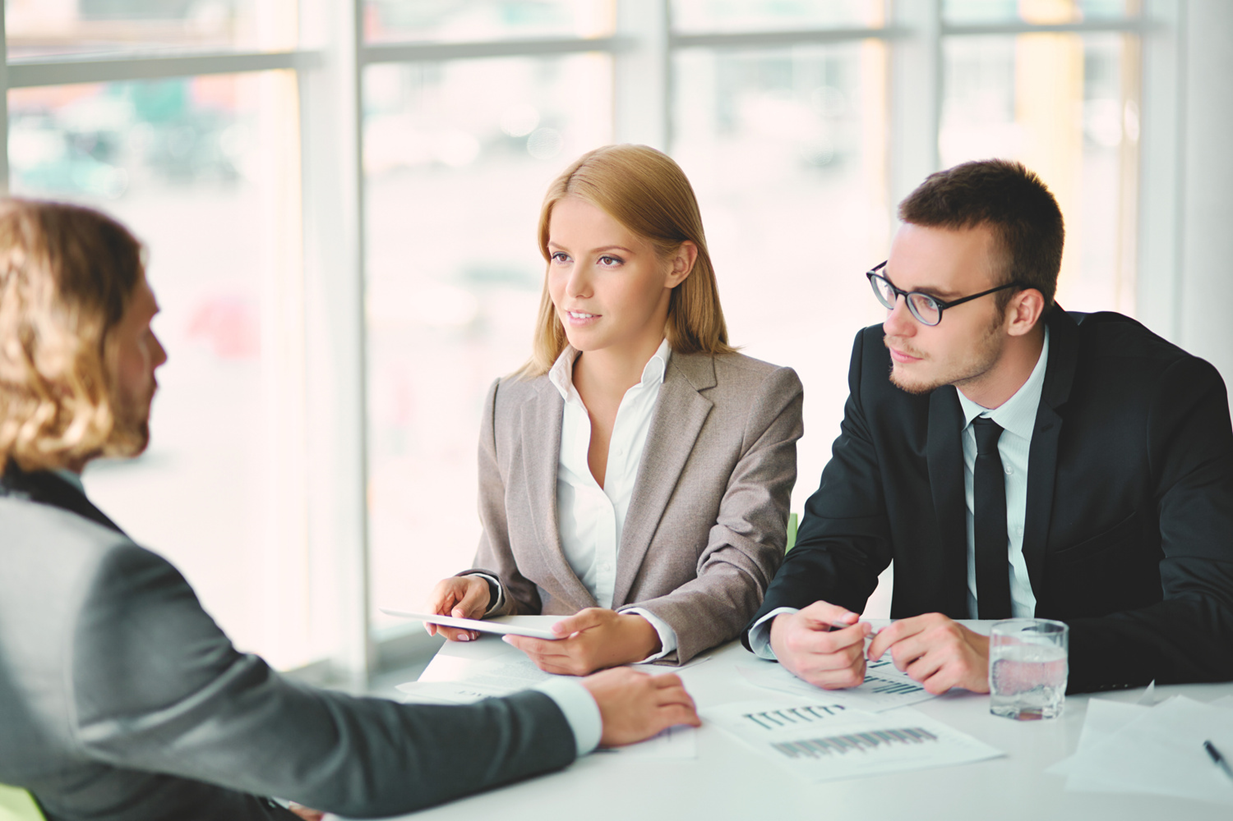 WHAT WE OFFER
SERVICE ONE
SERVICE TWO
SERVICE THREE
SERVICE FOUR
Elaborate on what you want to discuss.
Elaborate on what you want to discuss.
Elaborate on what you want to discuss.
Elaborate on what you want to discuss.
WHAT CAN YOU SAY ABOUT YOUR PROJECTS? SHARE IT HERE!
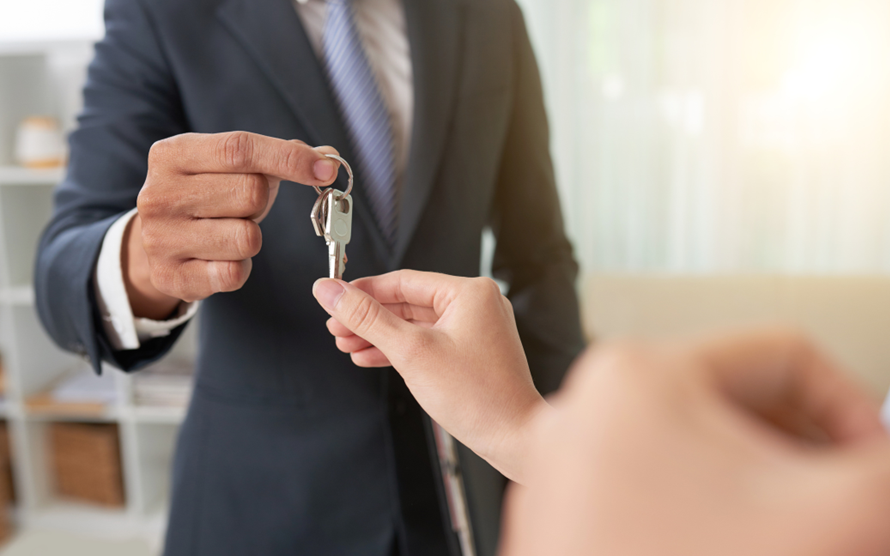 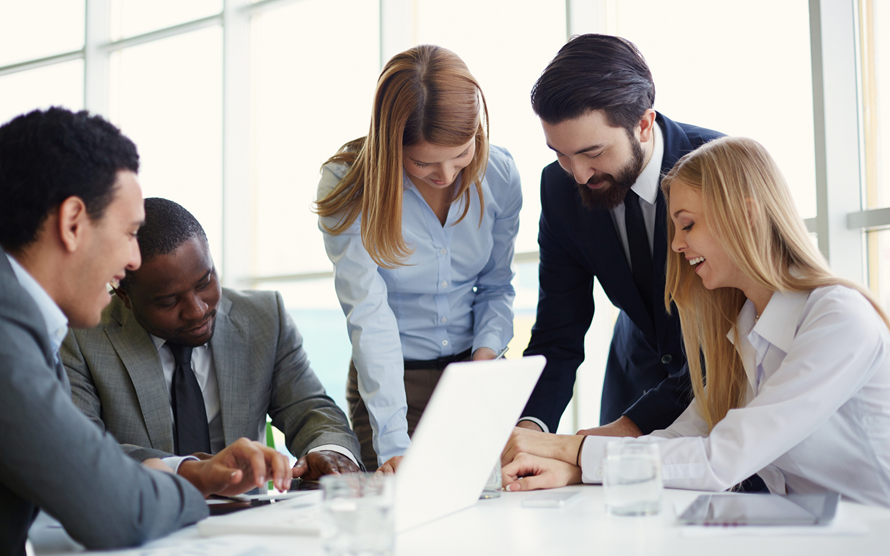 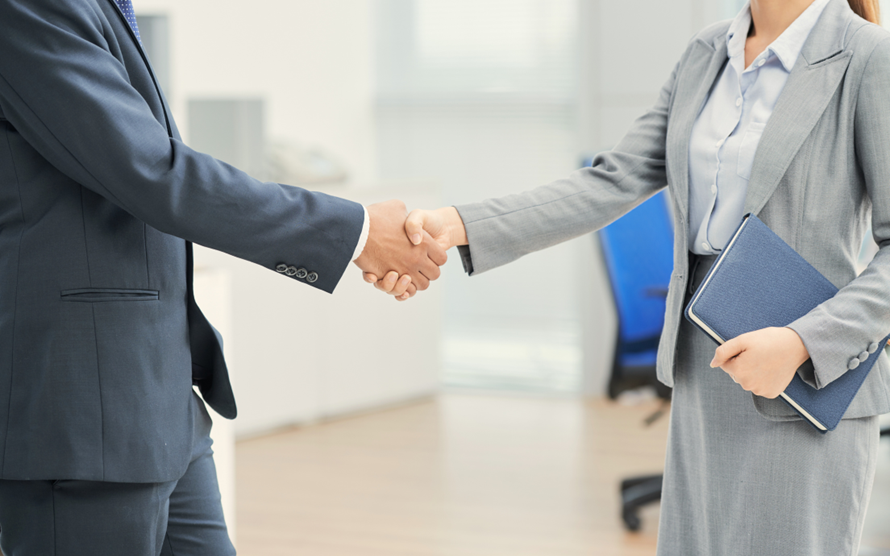 GALLERY IMAGE
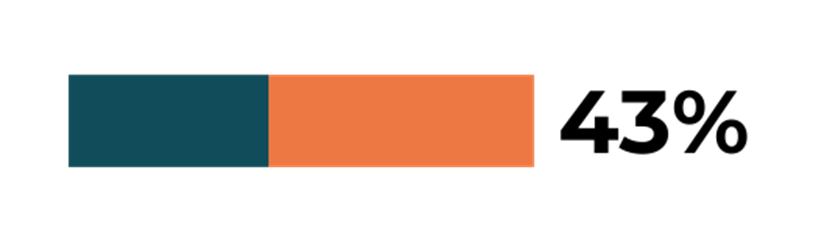 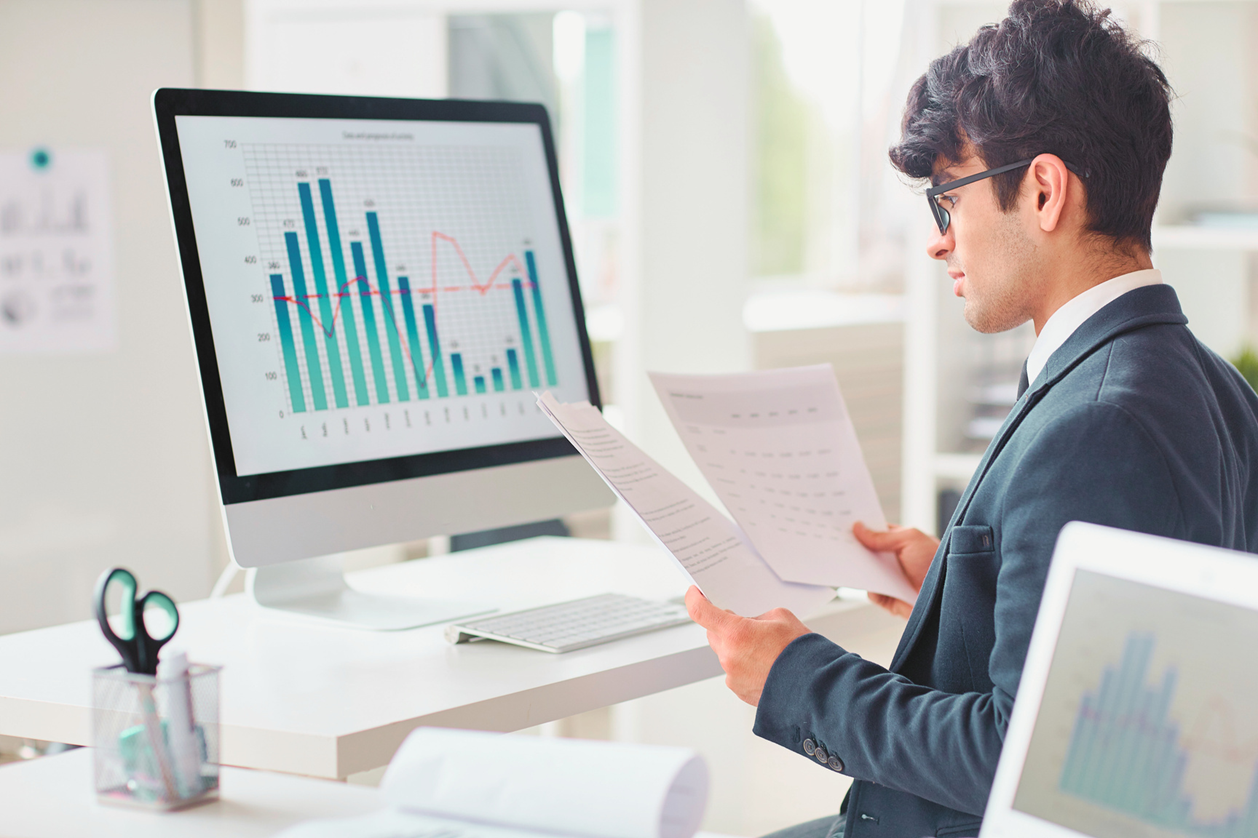 Elaborate on the featured statistic.
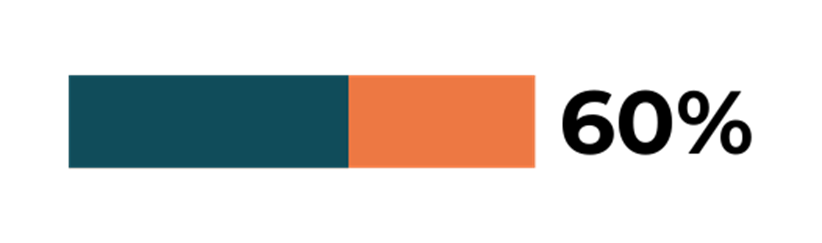 Elaborate on the featured statistic.
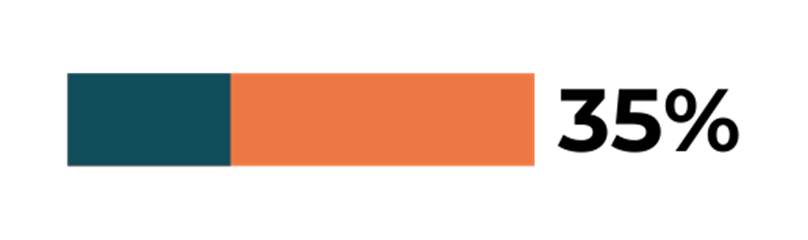 Elaborate on the featured statistic.
MARKET RESEARCH
ELABORATE ON THE FEATURED STATISTIC. ELABORATE ON THE FEATURED STATISTIC.
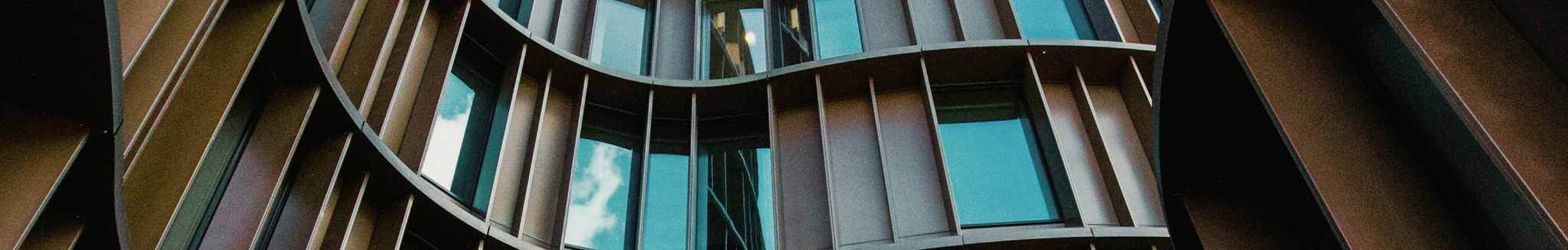 TESTIMONIALS
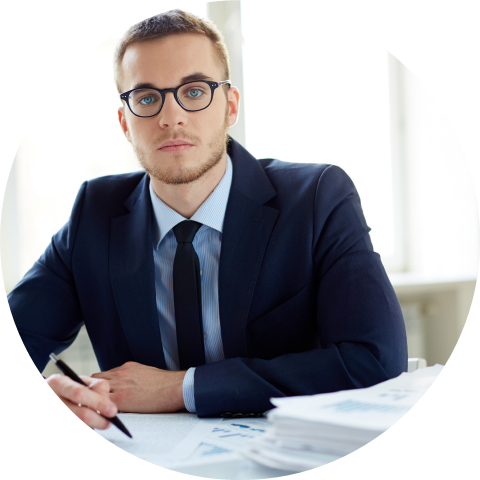 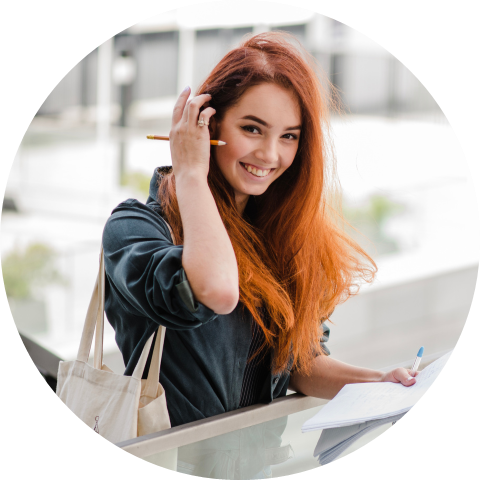 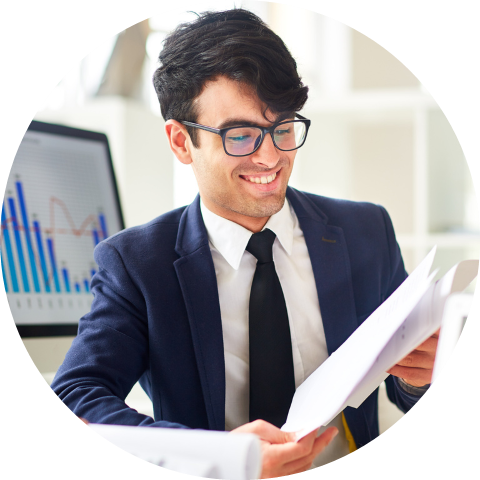 CLIENT NAME
CLIENT NAME
CLIENT NAME
Elaborate on what you want to discuss.
Elaborate on what you want to discuss.
Elaborate on what you want to discuss.
3
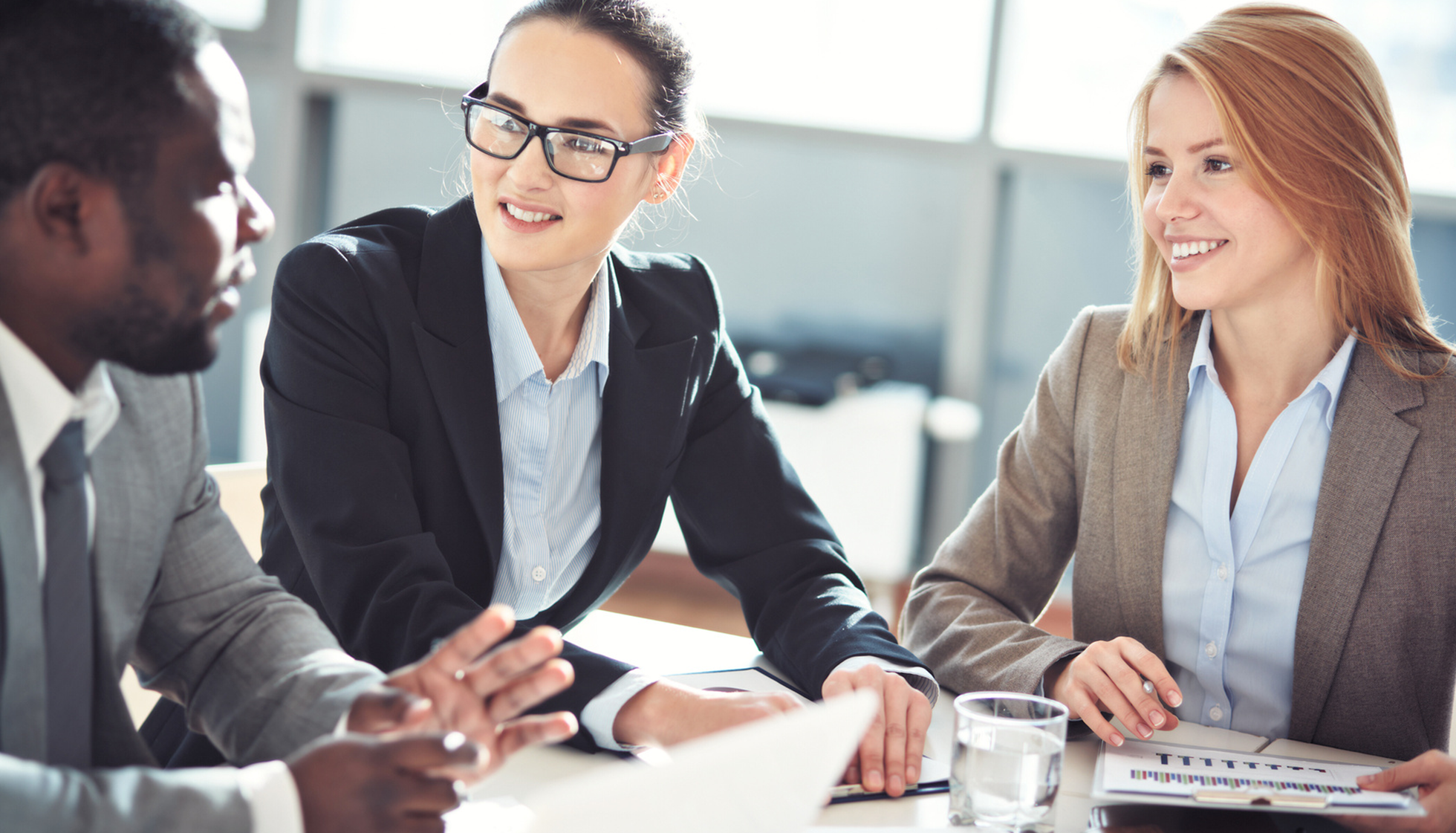 ELABORATE ON WHAT YOU WANT TO DISCUSS. ELABORATE ON WHAT YOU WANT TO DISCUSS.
ABOUT US
Elaborate on what you want to discuss. Elaborate on what you want to discuss.
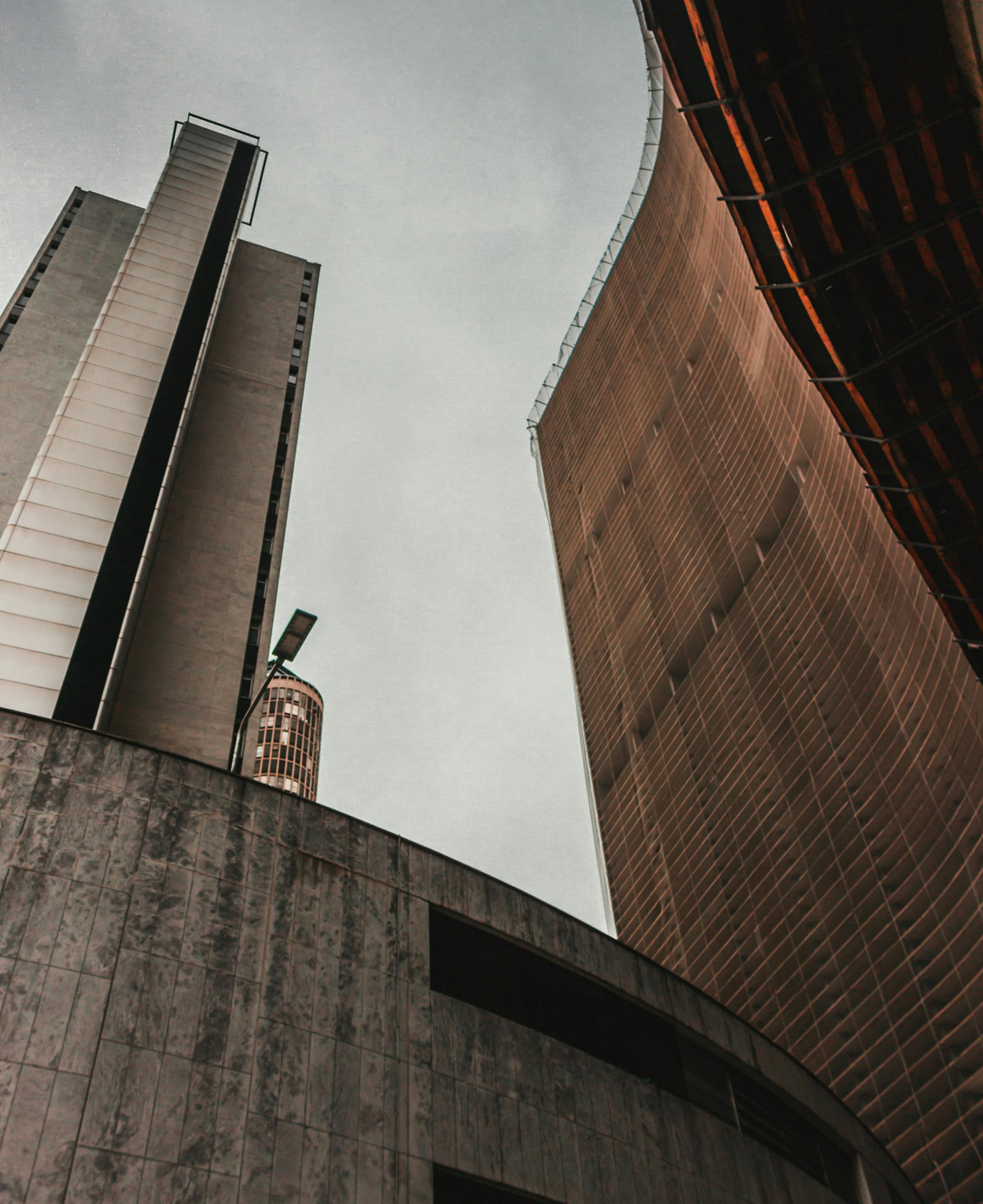 OUR HISTORY
Presentations are communication tools that can be used as demonstrations, lectures, speeches, reports, and more. It is mostly presented before an audience.
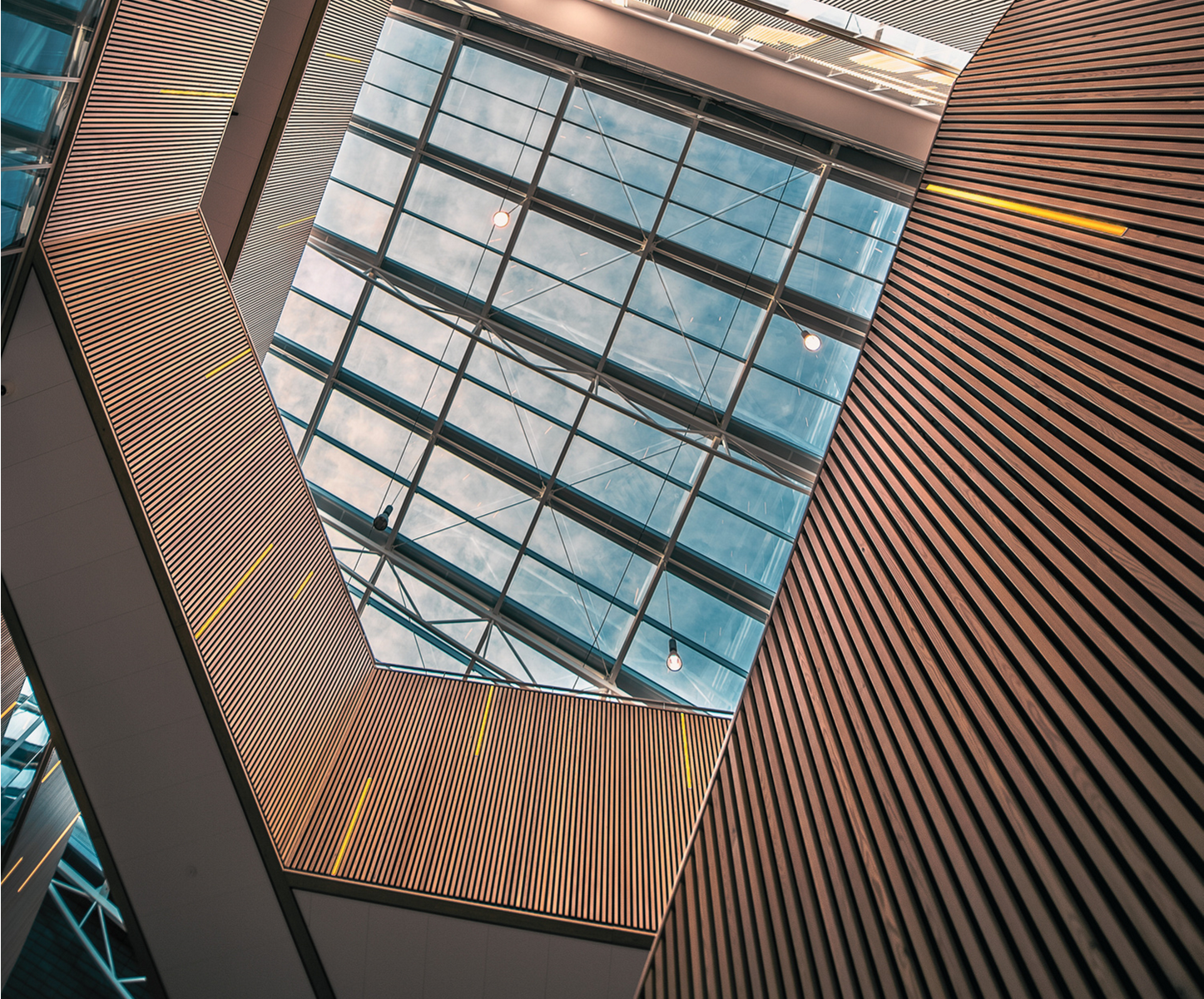 ADD A MAIN POINT
ADD A MAIN POINT
ADD A MAIN POINT
ADD A MAIN POINT
Elaborate on what you want to discuss.
Elaborate on what you want to discuss.
Elaborate on what you want to discuss.
Elaborate on what you want to discuss.
OUR HISTORY
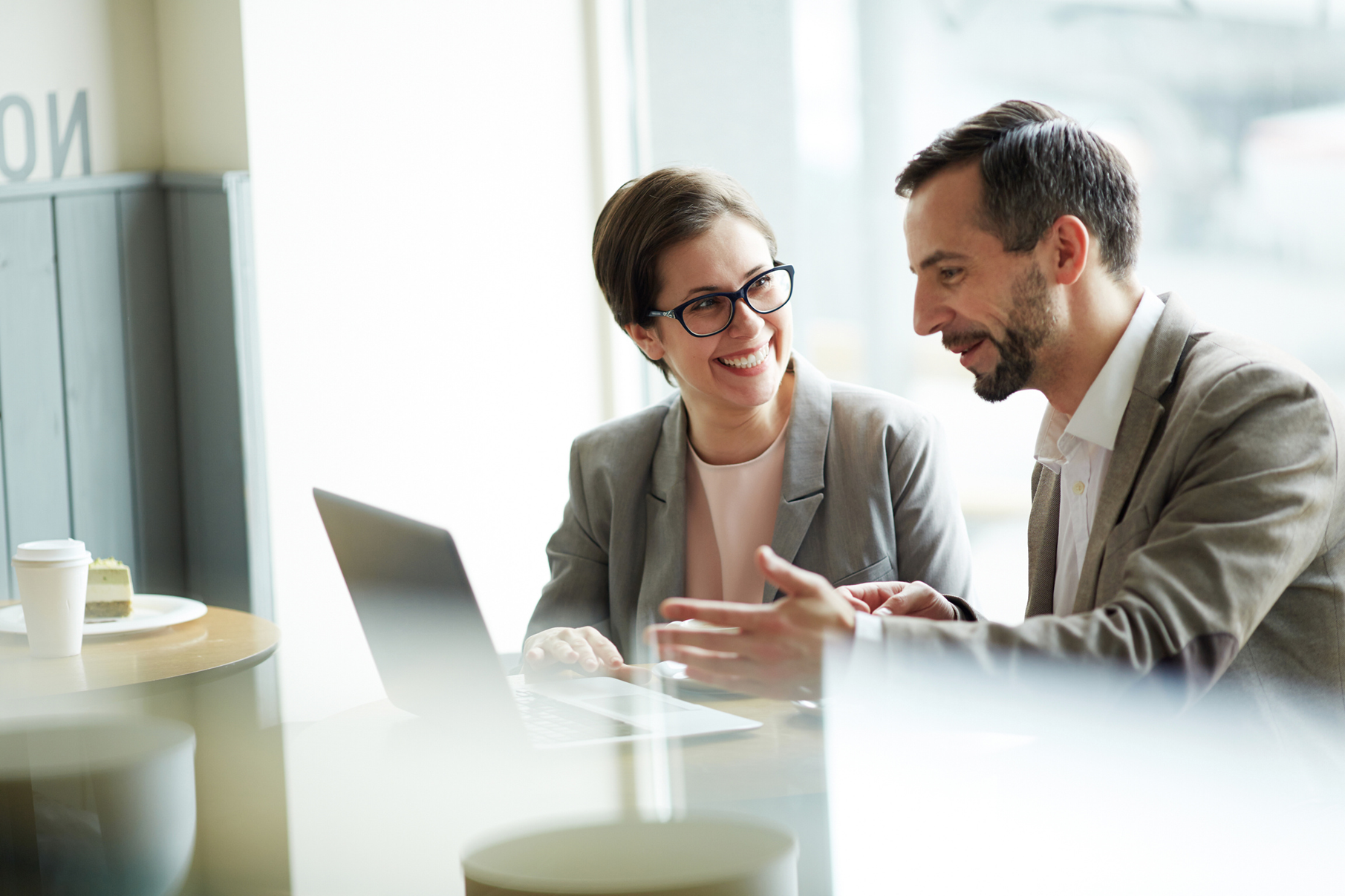 ELABORATE ON WHAT YOU WANT TO DISCUSS. ELABORATE ON WHAT YOU WANT TO DISCUSS.
A PICTURE IS WORTH A THOUSAND WORDS
WRITE AN ORIGINAL STATEMENT OR INSPIRING QUOTE
— INCLUDE A CREDIT, CITATION, OR SUPPORTING MESSAGE
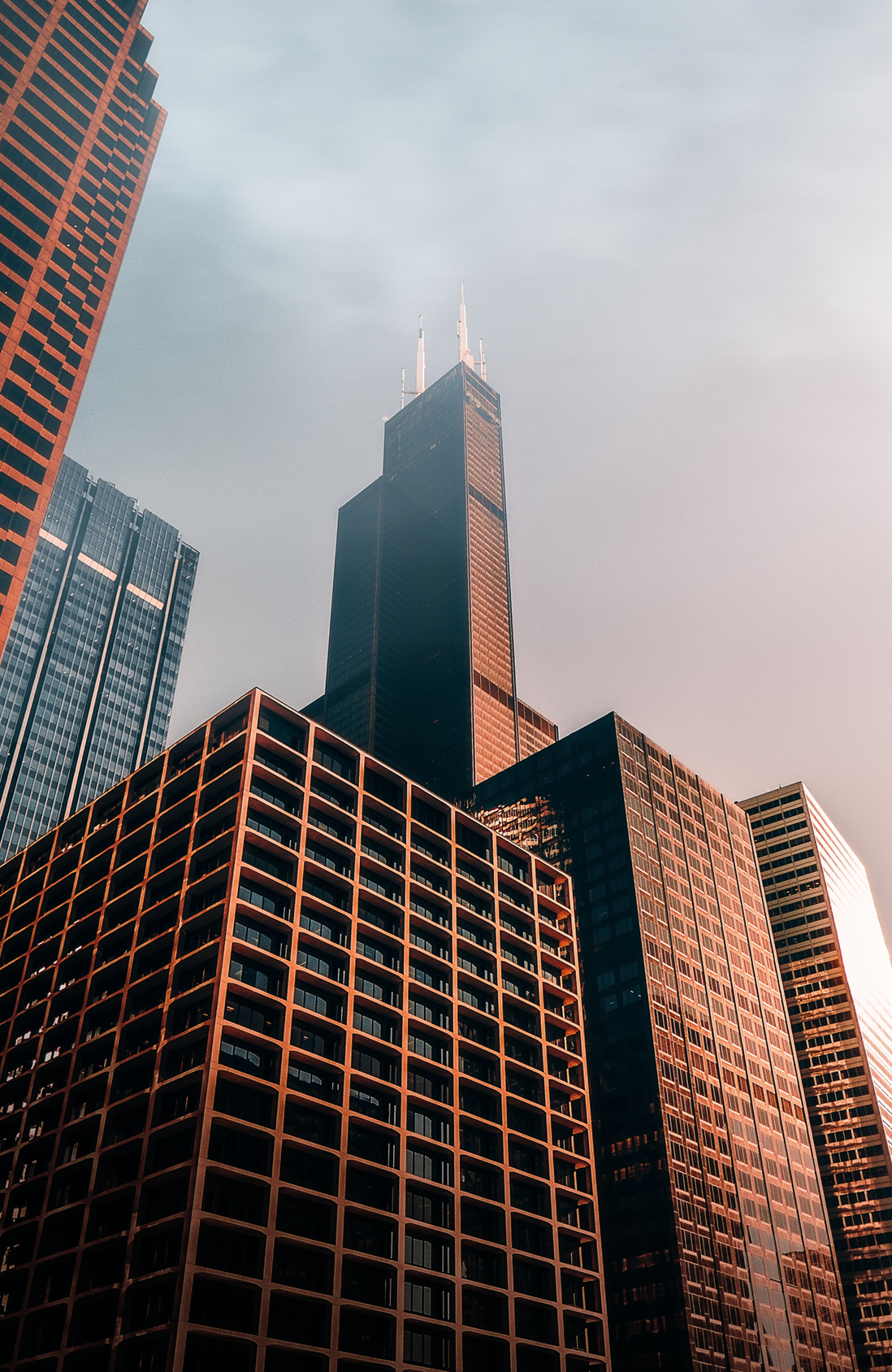 123 Anywhere St., Any City,ST 12345
123-456-7890
CONTACT US
hello@reallygreatsite.com
@reallygreatsite
reallygreatsite.com
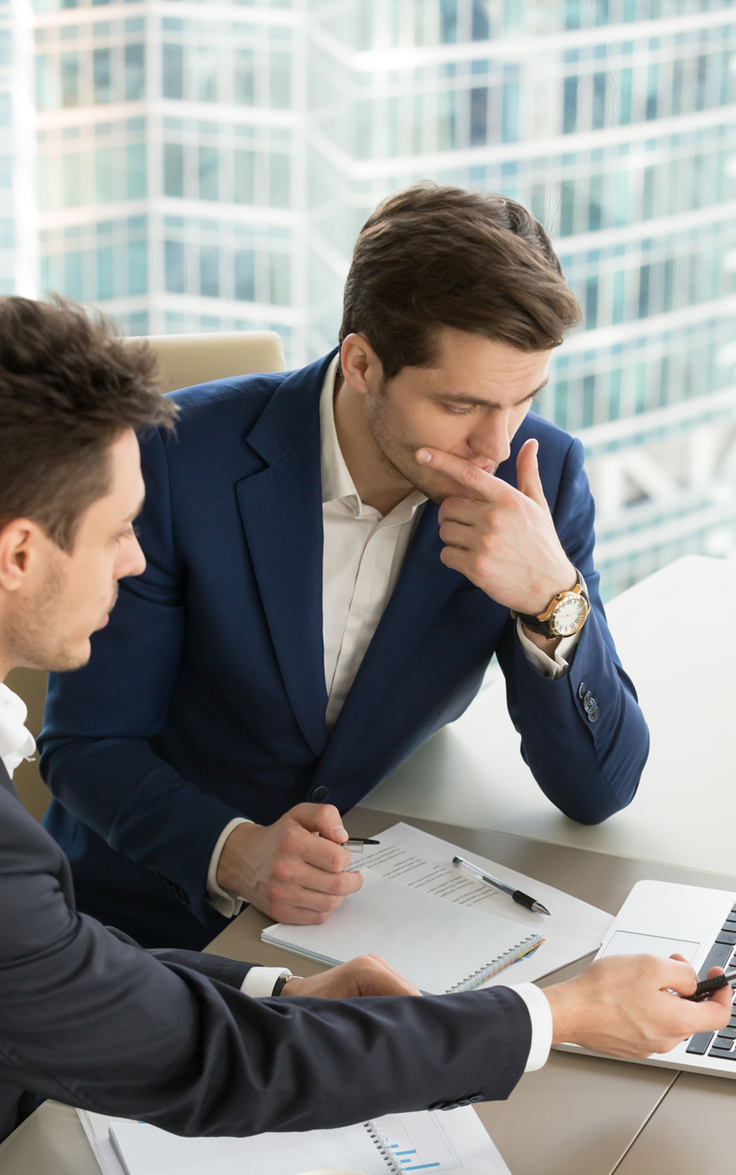 You can find these fonts online too. Happy designing! 

Don't forget to delete this page before presenting.
THIS PRESENTATION TEMPLATE USES THE FOLLOWING FREE FONTS:
1. Tites: Montserrat 
2. Headers: Montserrat  
3. Body Copy: Roboto
RESOURCE 
PAGE
CREDITS
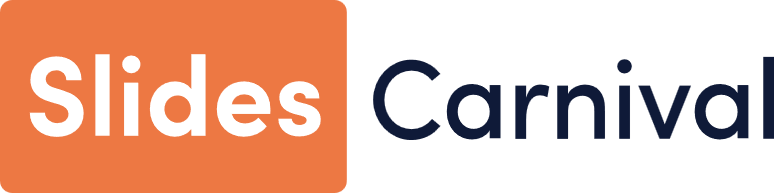 This presentation template is free for everyone to use thanks to the following:
SlidesCarnival for the presentation template
Pexels for the photos
HAPPY DESIGNING!